Performance without Anxiety
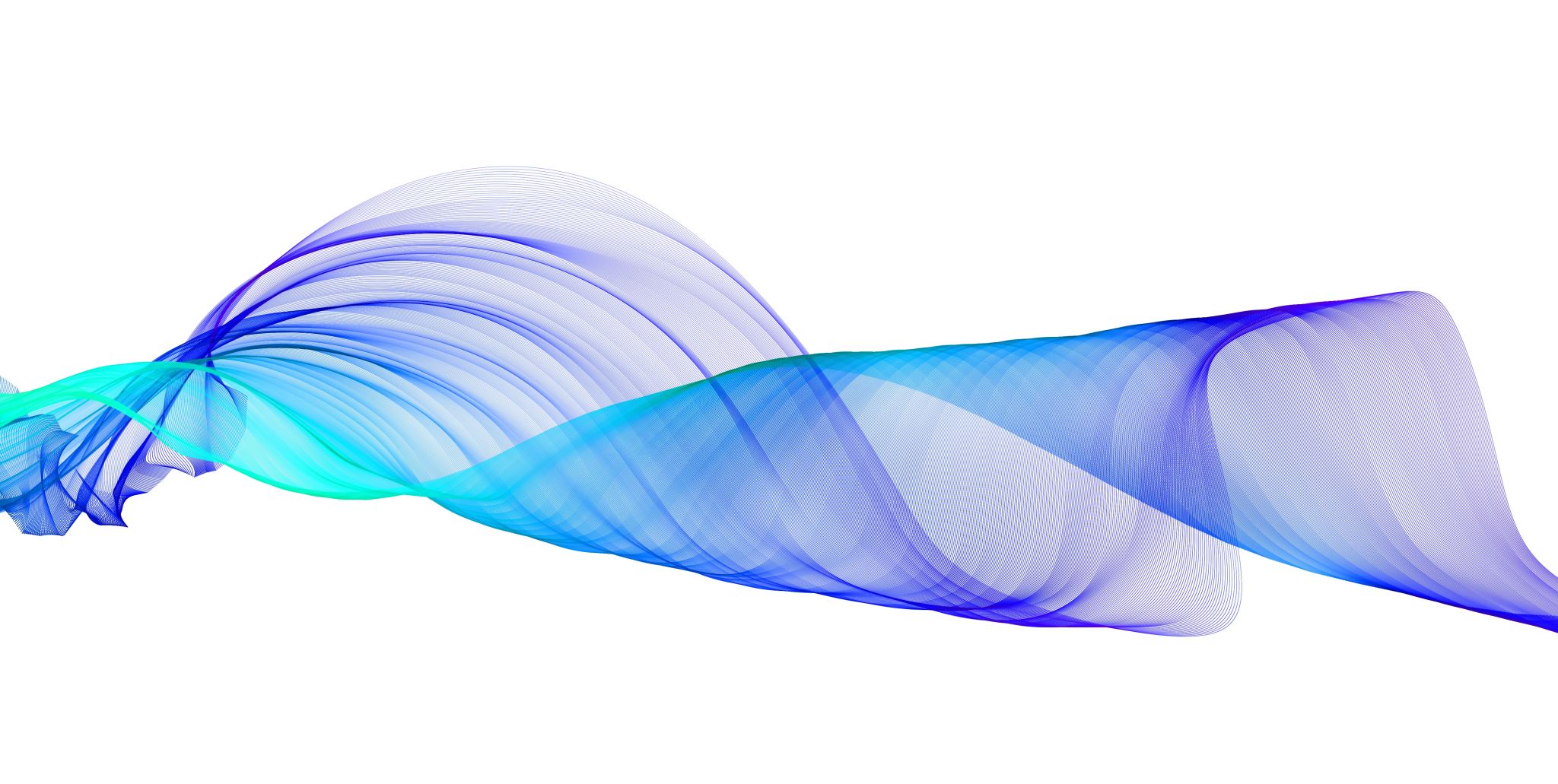 Empowerment, Voice, Choice
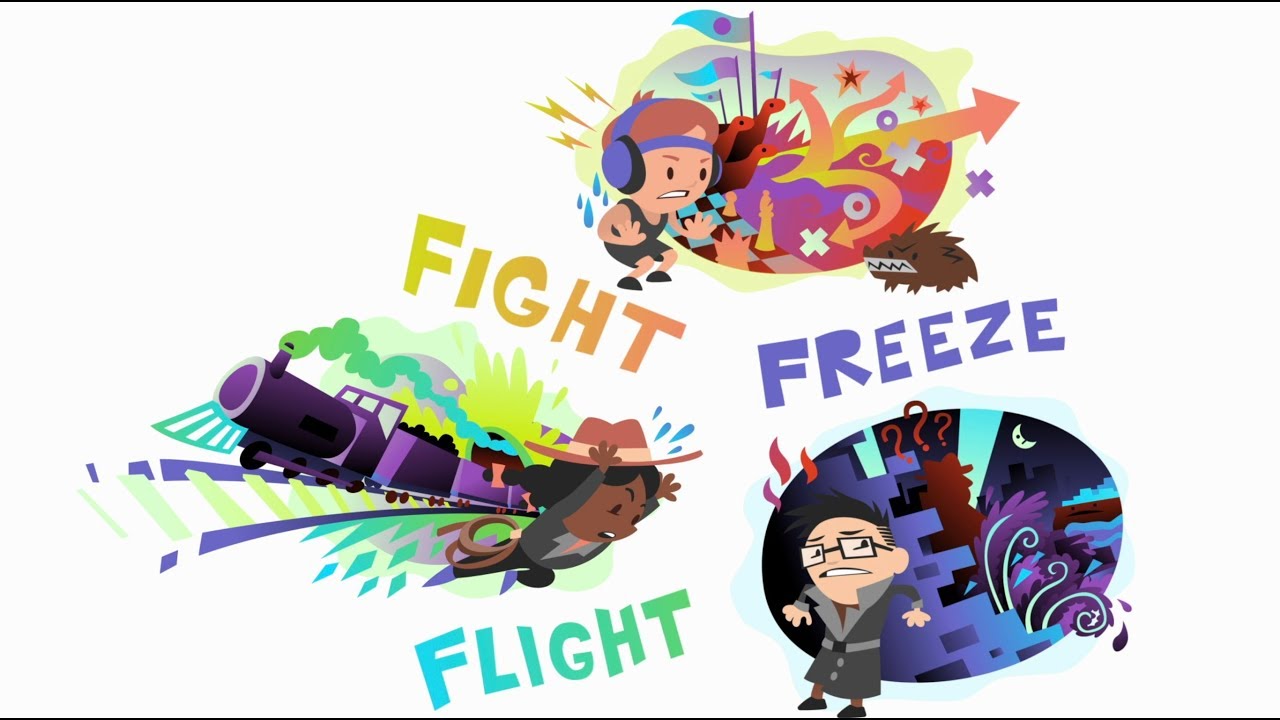 ANS Arousal vs ANS Regulation
Joseph Wolpe, an eminent psychotherapist developed an anxiety reduction intervention in 1958.

He found that most of us face our fears in a state of ANS arousal and try to ‘brute force’ our way through the situation. 
He suggested that we need ANS regulation to achieve peak functioningand should replace anxiety on a step-by-step basis with a contrastingstimulus such as relaxation
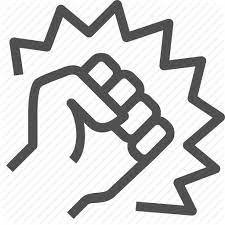 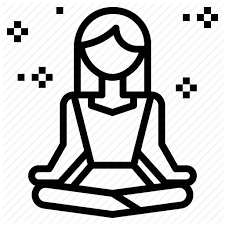 Yerkes-Dodson Human Function Curve
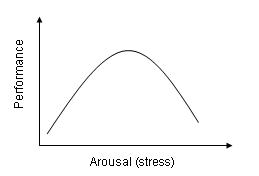 Stress
How do we get there?
Between Stimulus and response is a space.
In that space is our power to choose our response.
In our response lies our growth and our freedom
Victor Frankl
Stress = Perceived ThreatSolution = Interoception
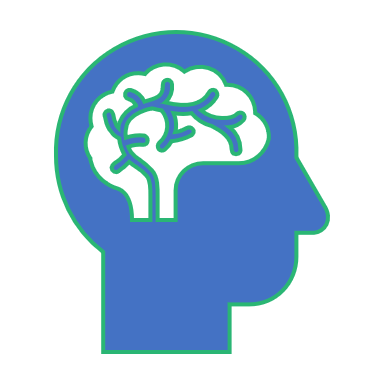 Become sensitive to the feedback we receive from our body
Notice the rising energy levels (SNS activation) 
Recognise when we need to use consciously and intentional intervention (skill)
Bodyfulness
Breathing exercises e.g. Square breathing, colour visualisation, word association
Grounding exercises  Sensory, Postural (including peripheral vision)
Muscle relaxation techniquesProgressive Muscle Relaxation, Body Scan, Magic Rectangle
Thought Field Therapy (Tapping) combining the acupressure meridian system with modern psychology
Anchoringusing a object eg pebble
Skills and Interventions
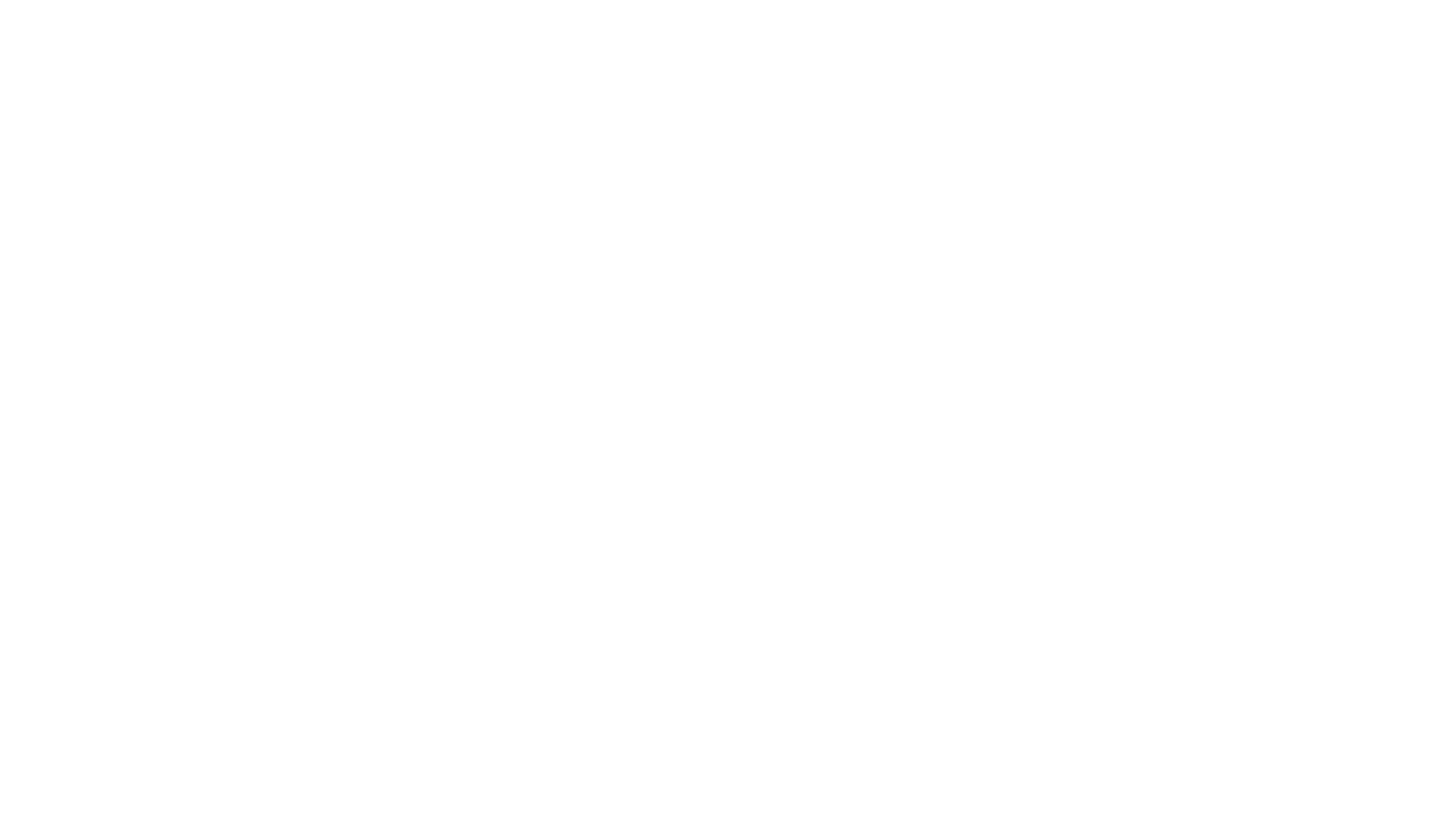 Results
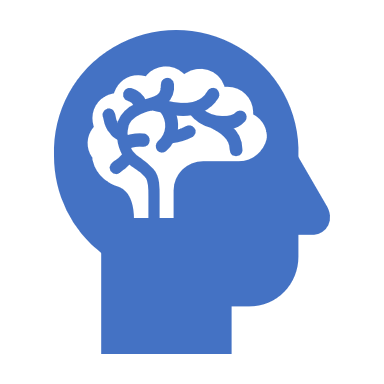 Perceived Threat + Relaxed body = Maximised Neo-Cortical Functioning

Intelligence
Creativity
Humour
Dexterity
Impulse control
Relational skills
In Summary
Intentional shift from Sympathetic Nervous System dominance to Para-Sympathetic dominance
Relax physically to activate parasympathetic system
Interoception – to increase awareness of tension
Learn about the body and stress / threat responses
Learn skills, and practice them to provide ourselves with a toolkit of resources for different situations
Self regulate to stay on the LHS of the Human Function Curve
And Finally….
When people act reactively, rather than intentionally, it is because their nervous system has become so charged with energy that they have:
temporarily lost neo-cortical functioning
become compelled to act with either aggression or avoidance

So be kind, to yourselves and everyone else and remember you are amazing.